كَلِمَاتٌ عَن العُدْوَان
Dr. Ehab Atta
1
2
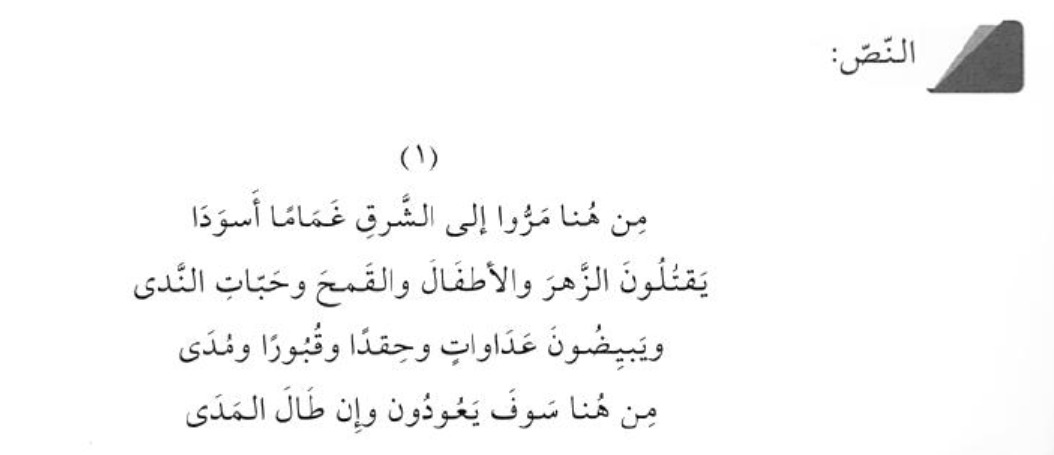 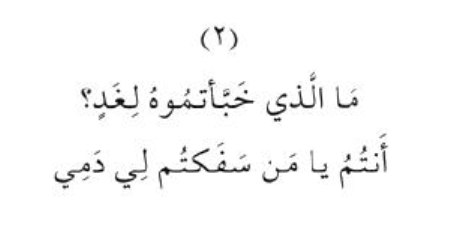 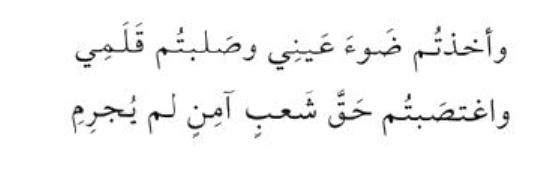 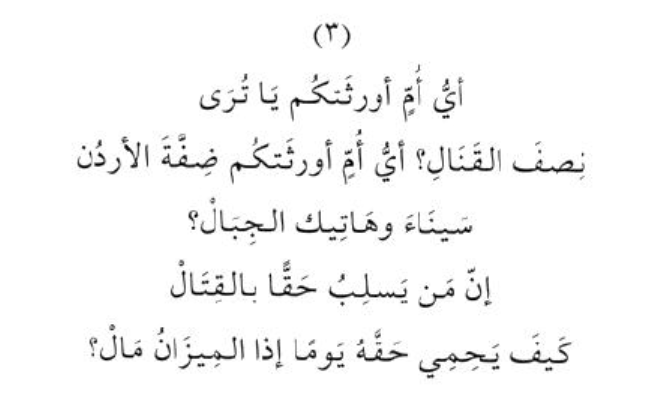 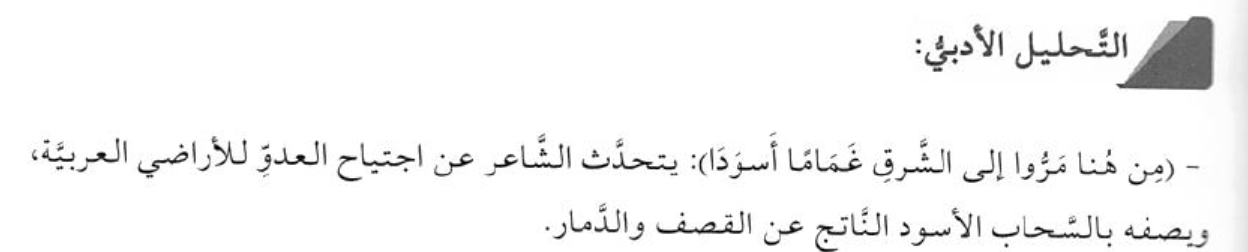 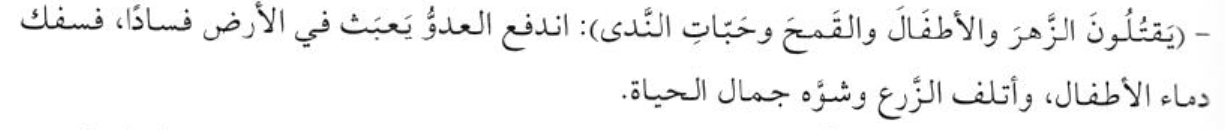 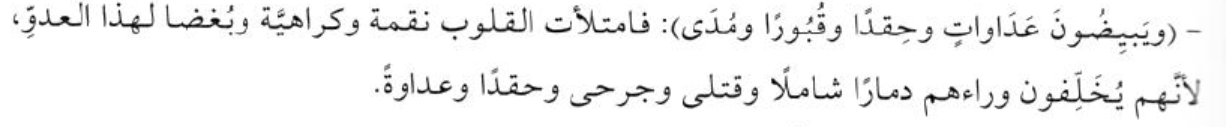 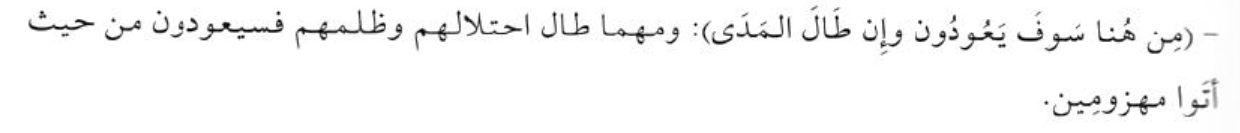 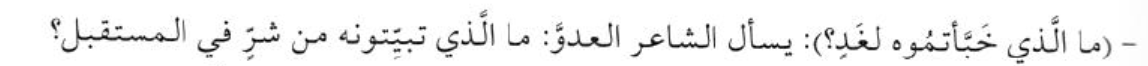 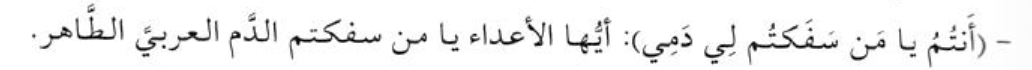 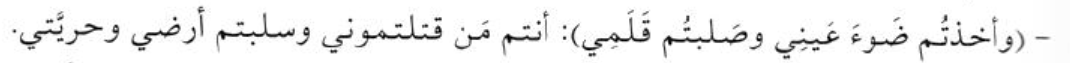 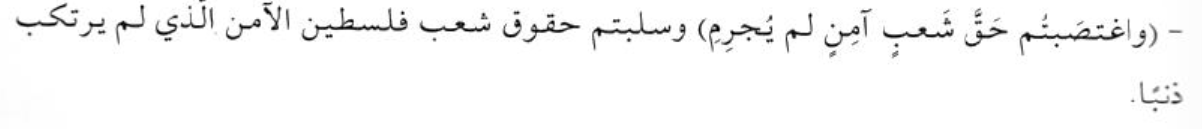 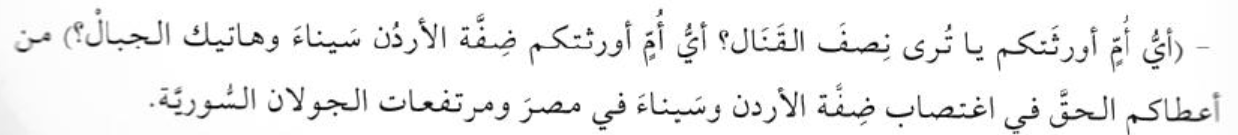 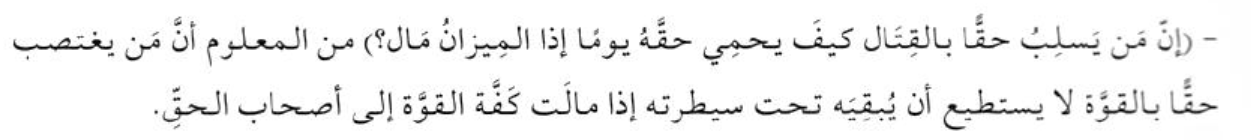 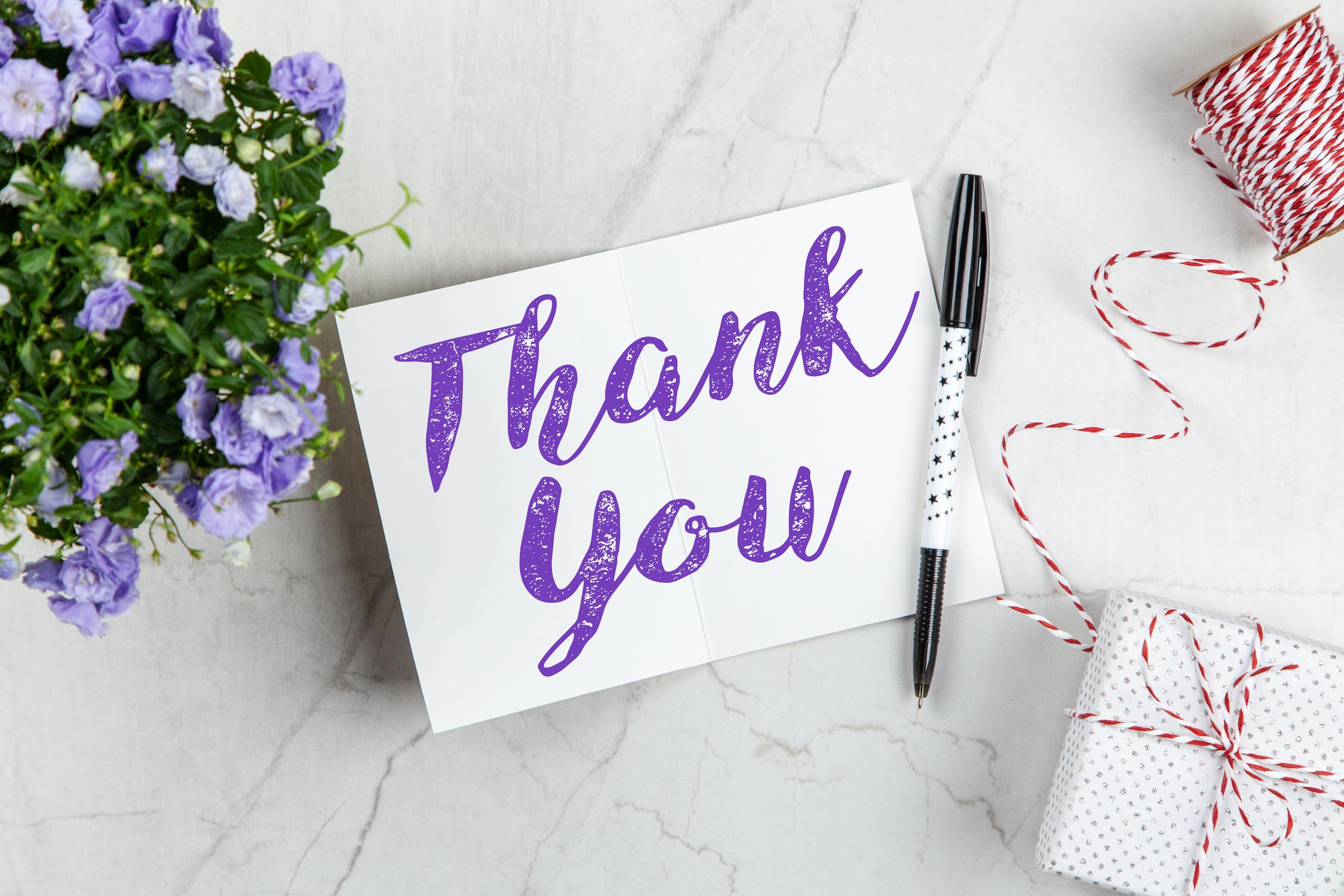 16